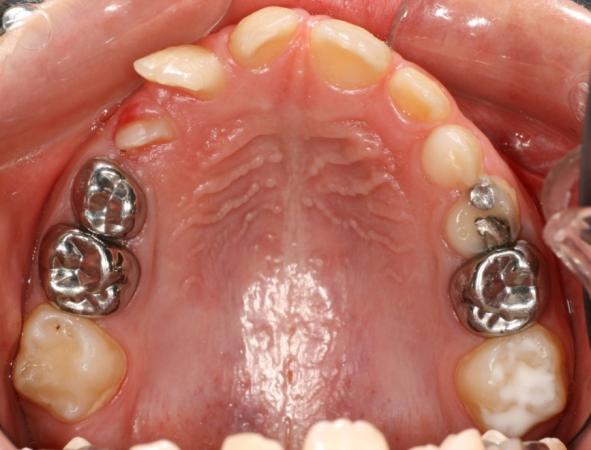 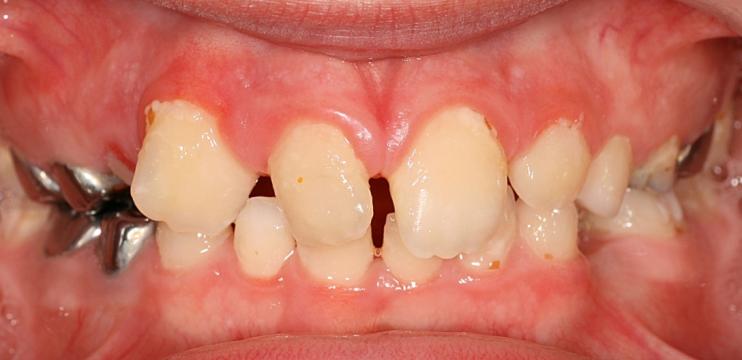 Α
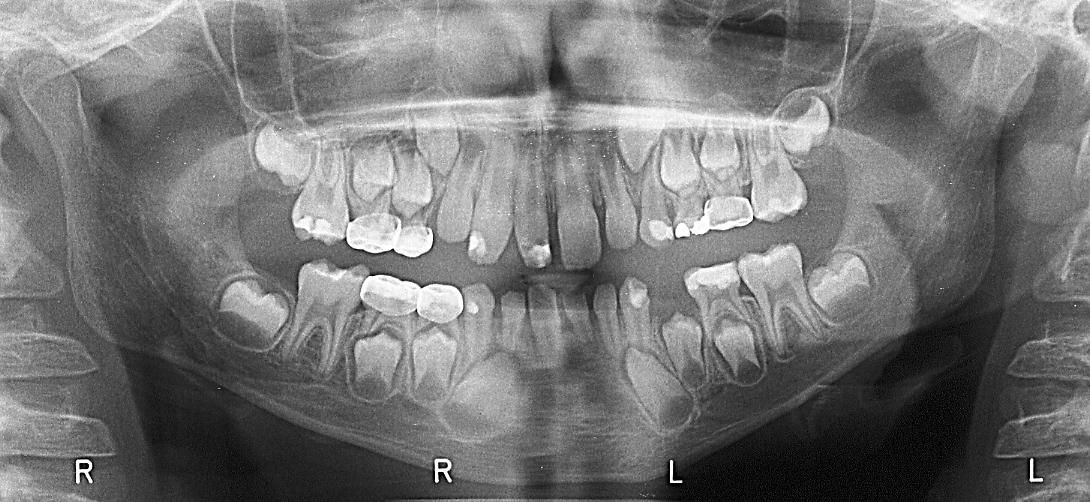 Εντοπίστε οδοντική ηλικία και πρόβλημα
[Speaker Notes: Υπεράριθμο δόντι (μεσόδοντας)  ανέτειλλε και παρεκτόπισε τους 11 και 12 με αποτέλεσμα την απώλεια χώρου για την ανατολή του 13. Συγγενής έλλειψη τριών τομέων κάτω γνάθου.]
Β
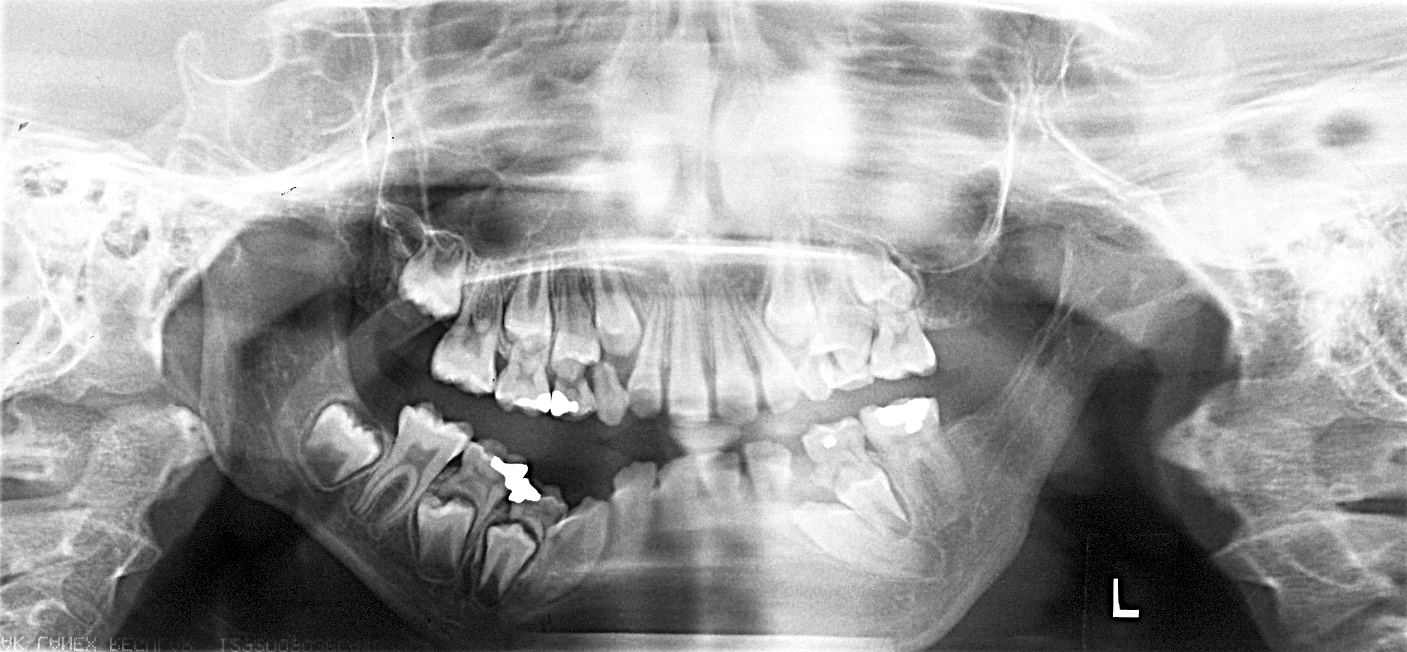 Εντοπίστε πιθανές ανωμαλίες
[Speaker Notes: Ημιπροσωπική μικροσωμία Ι. Nα εξεταστεί πρώτα η πανοραμική ακτινογραφία και για ανωμαλίες στον αριθμό και θέση των δοντιών.]
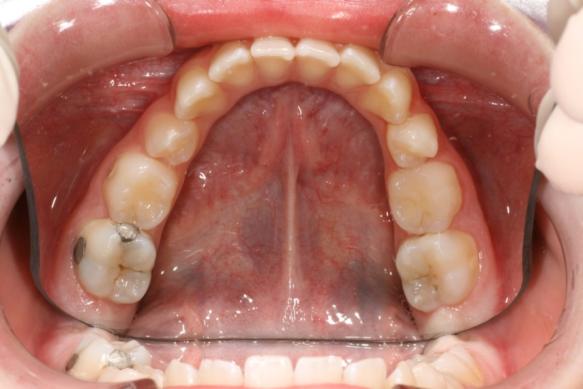 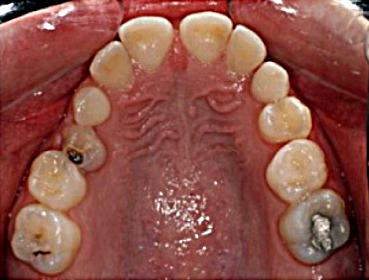 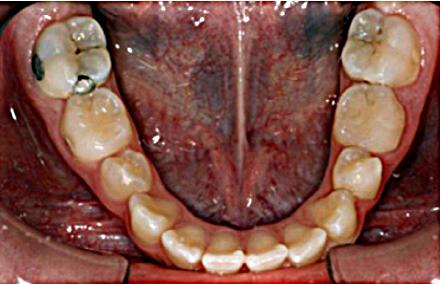 Γ
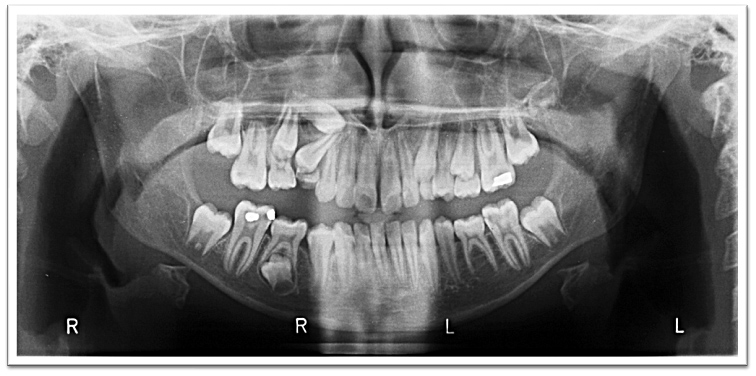 Εντοπίστε οδοντική ηλικία, ανατομικά στοιχεία και προβλήματα
[Speaker Notes: Συγγενής έλλειψη 35, Κακή φορά ανατολής 13, 14. Ετεροτοπία; Καθυστερημένη διάπλαση 45. Αγκύλωση 54. Ποια τα ανατομικά στοιχεία; Υπολογισμός οδοντικής ηλικίας.]
Δ
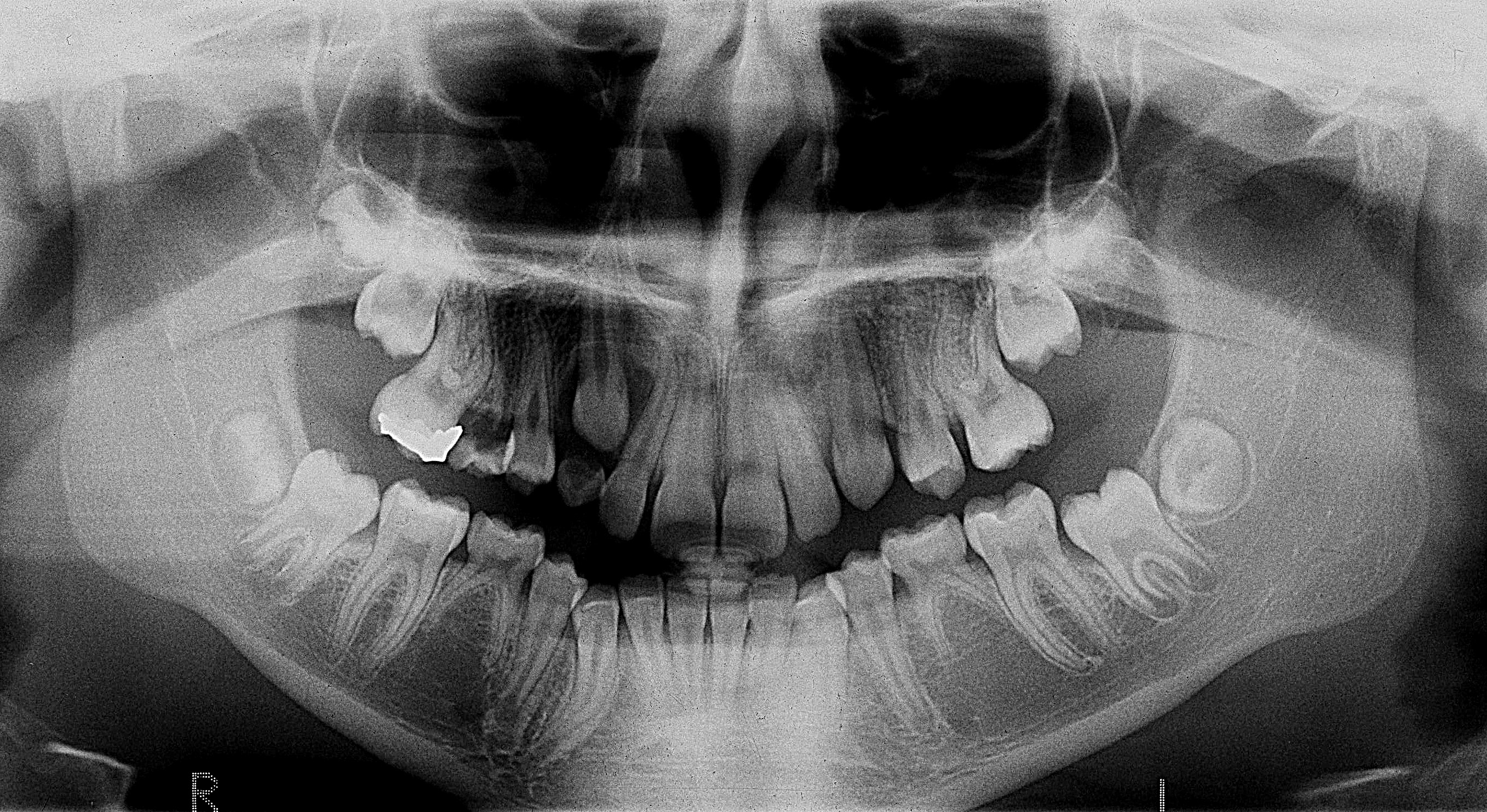 Εντοπίστε οδοντική ηλικία και πρόβλημα. Προτείνετε λύση.
[Speaker Notes: Προσδιορισμός οδοντικής ηλικίας. Ποια δόντια βρίσκονται στο φραγμό; Πιθανή ορθοδοντική αντιμετώπιση του προβλήματος.

Συγγενής έλλειψη  15, 25, 35, 45]